A Presentation On Iron & SteeL        By Asst. Prof. Miss.D.B.FarakteDepartment of ChemistrySadashivrao Mandllik Mahavidhyalay,MurgudTal-Kagal,Dist-Kolhapur
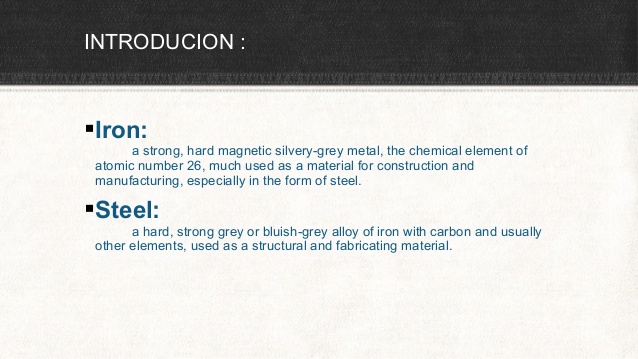 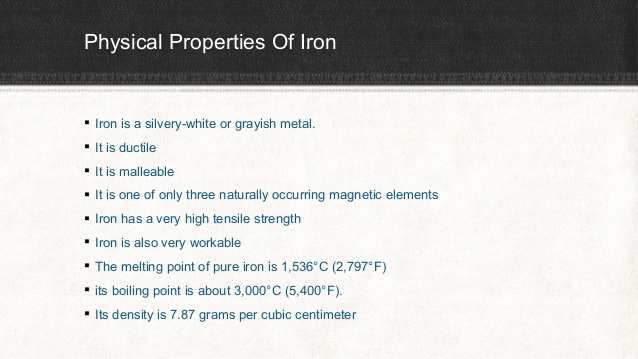 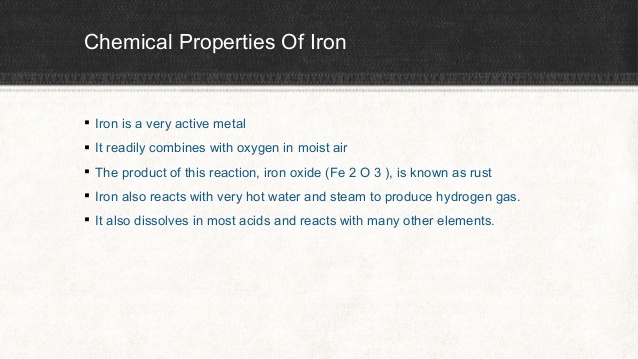 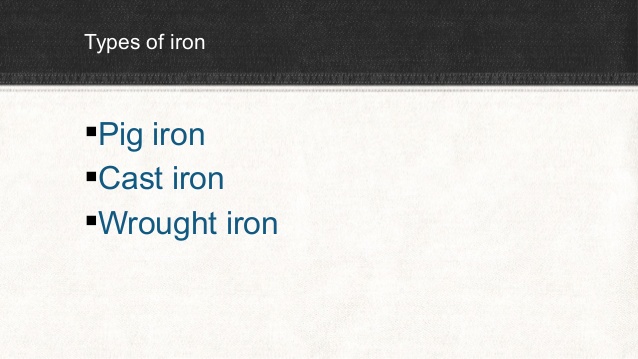 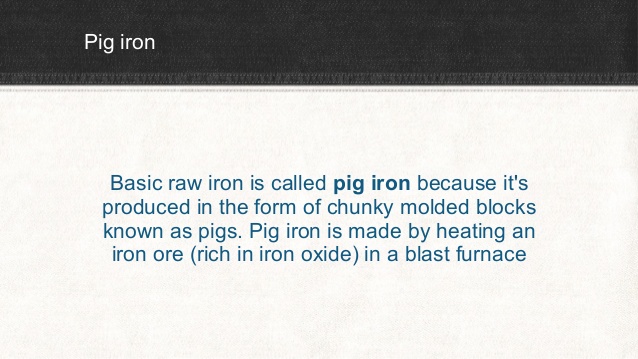 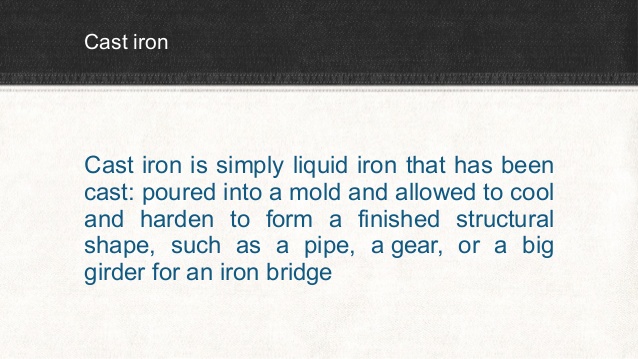 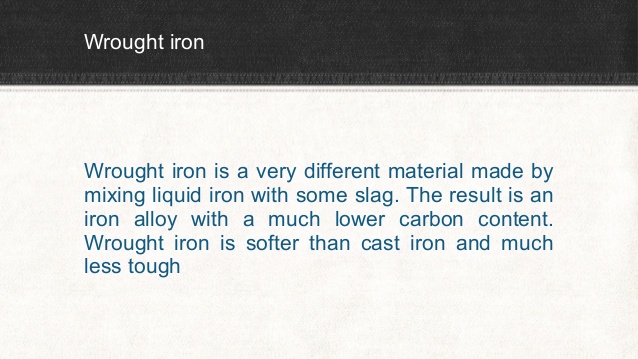 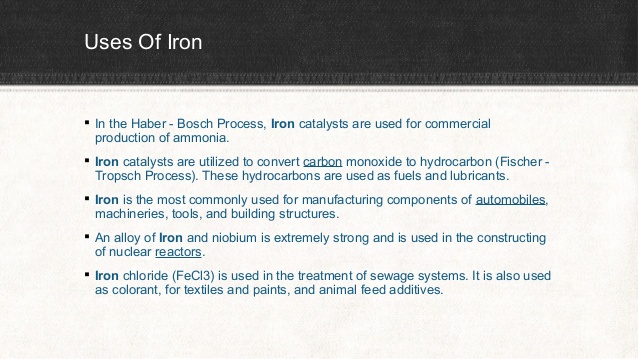 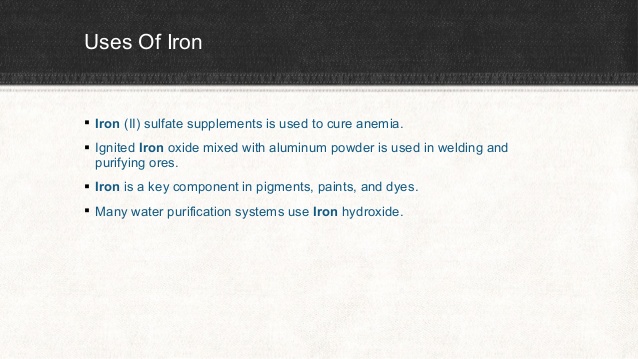 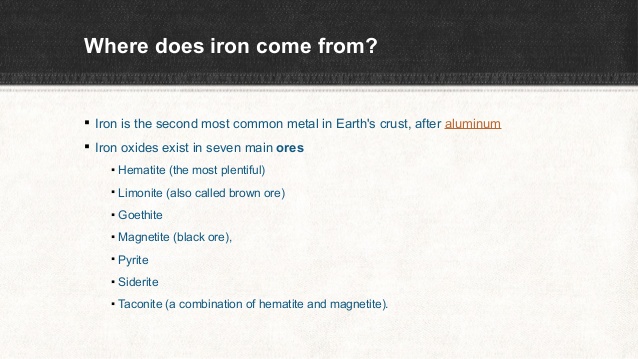 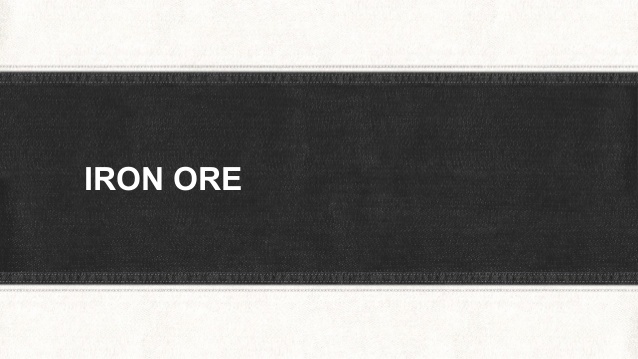 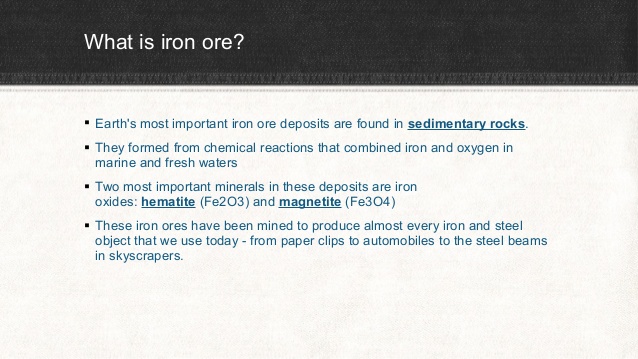 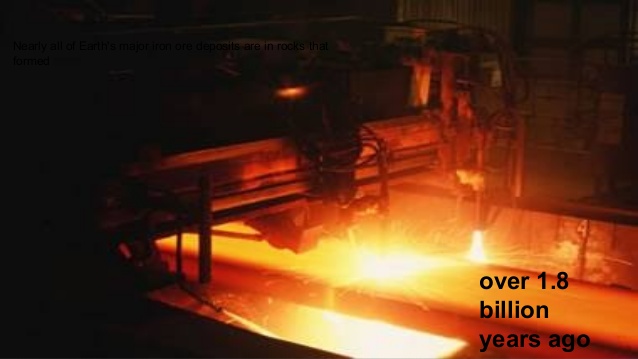 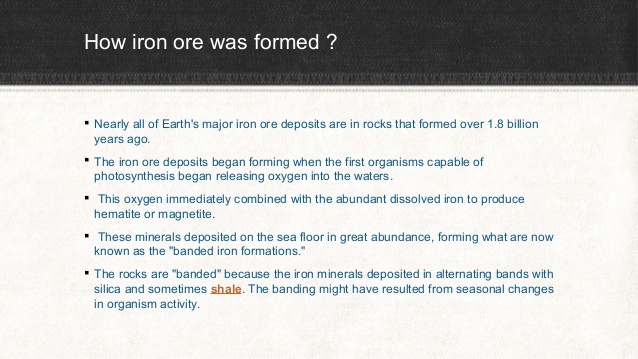 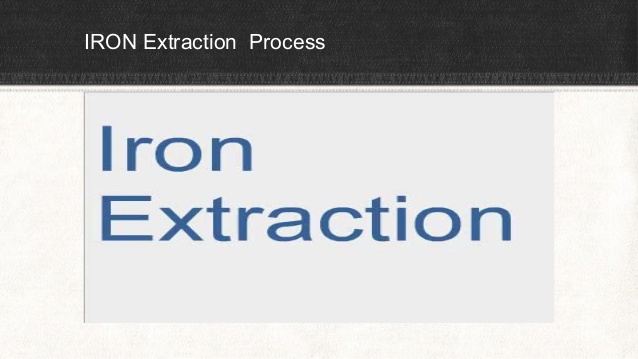 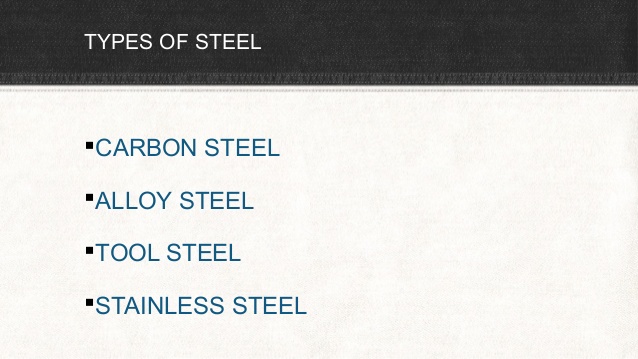 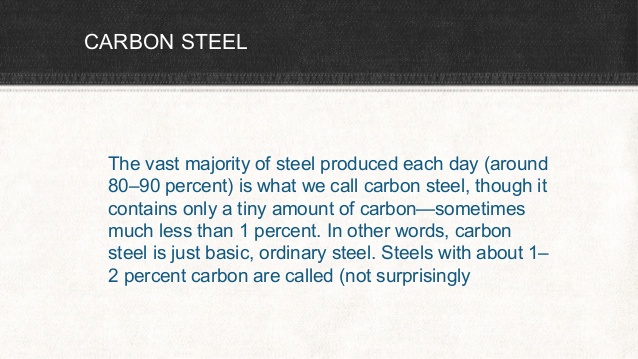 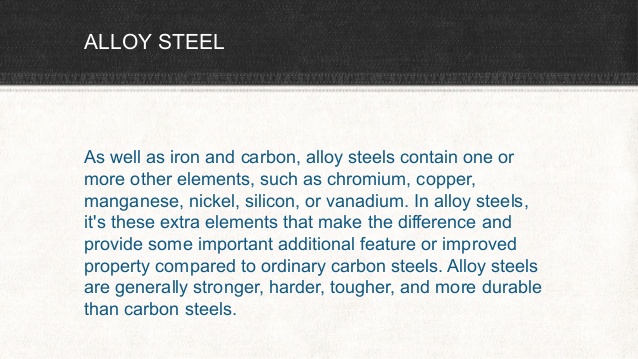 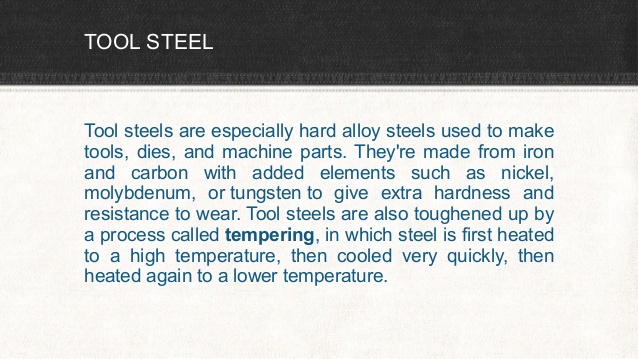 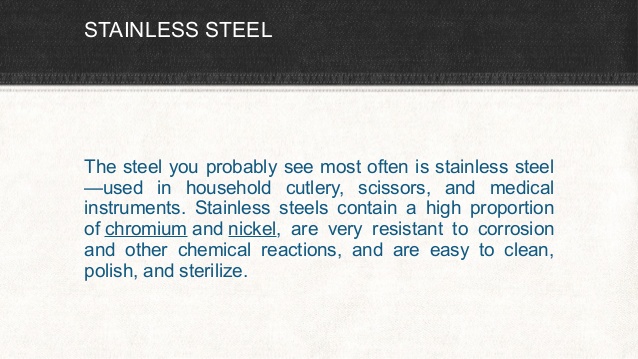 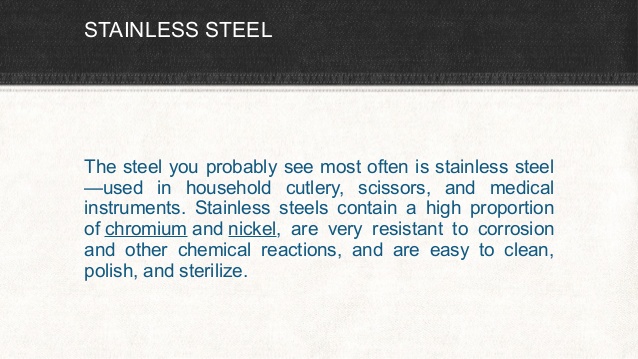 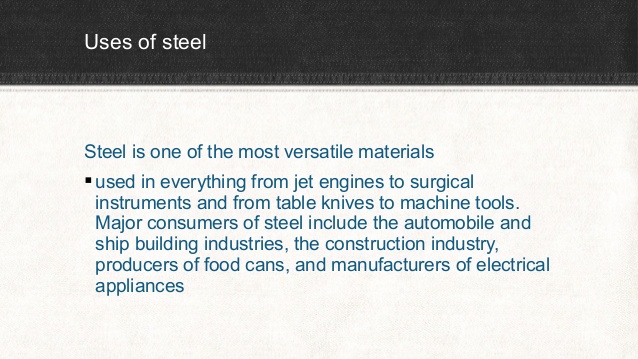 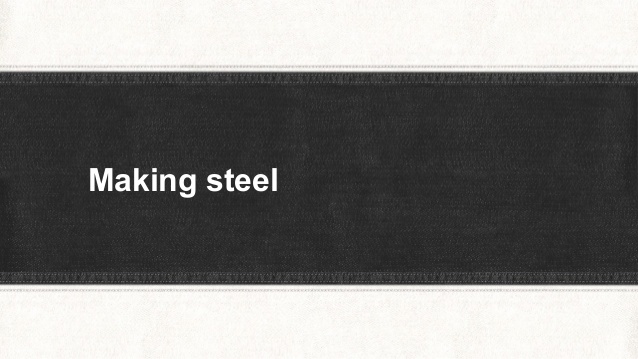 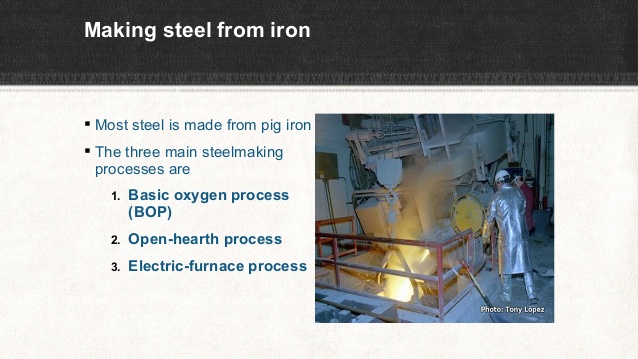 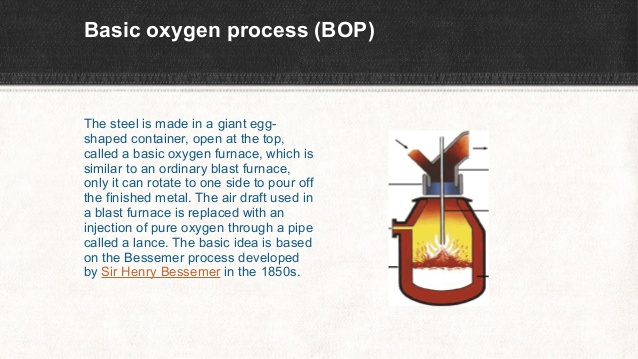 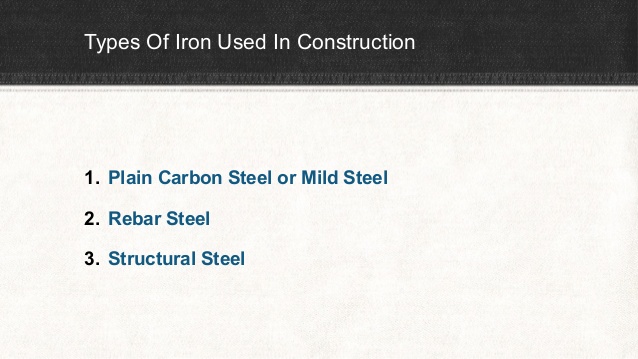 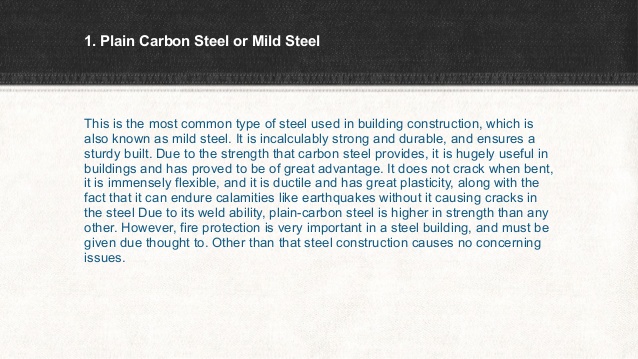 Thank  YOU